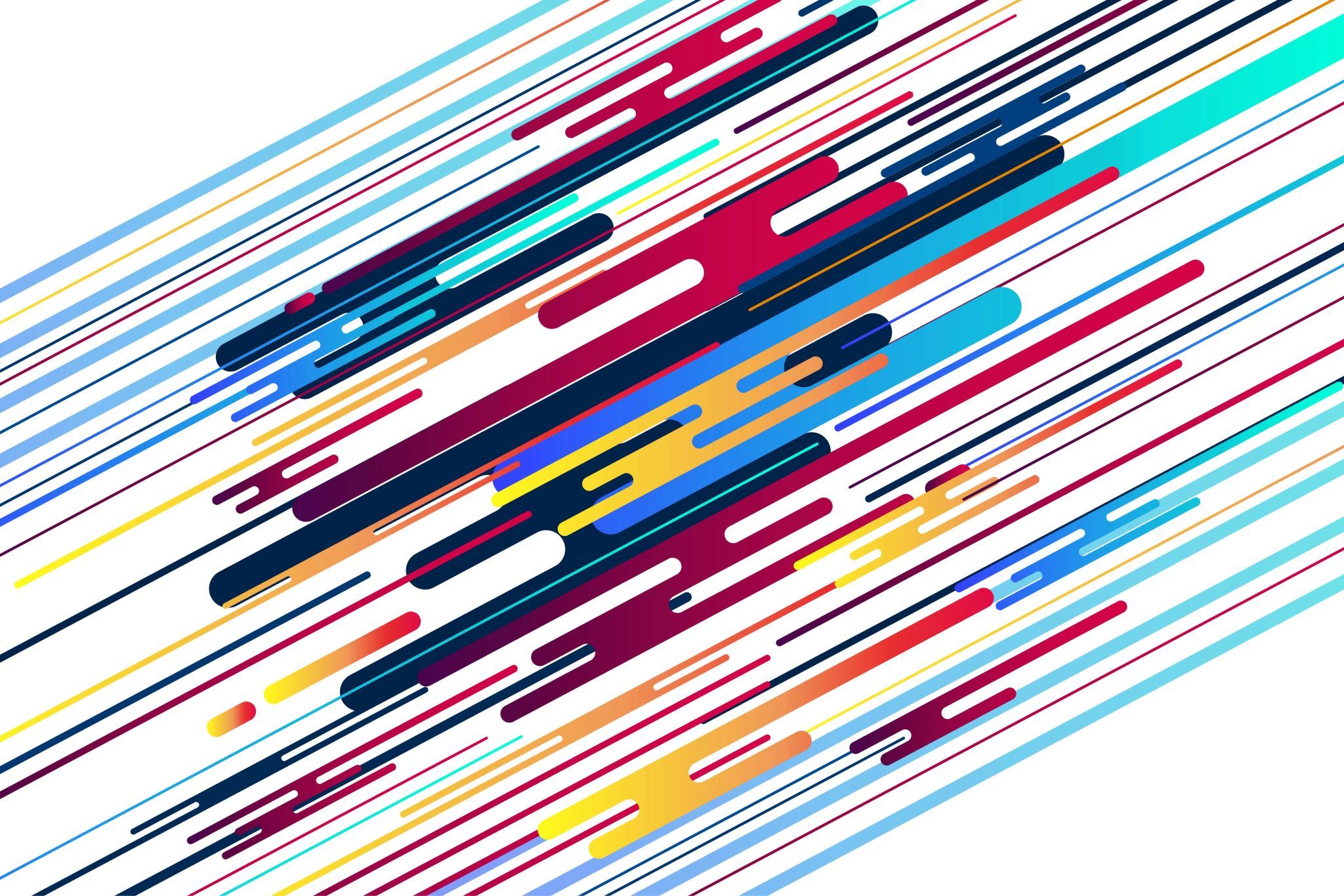 Preparing for Spring 2025
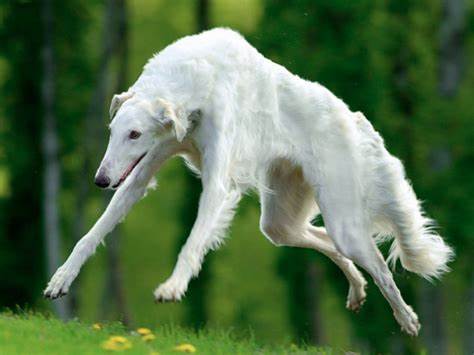 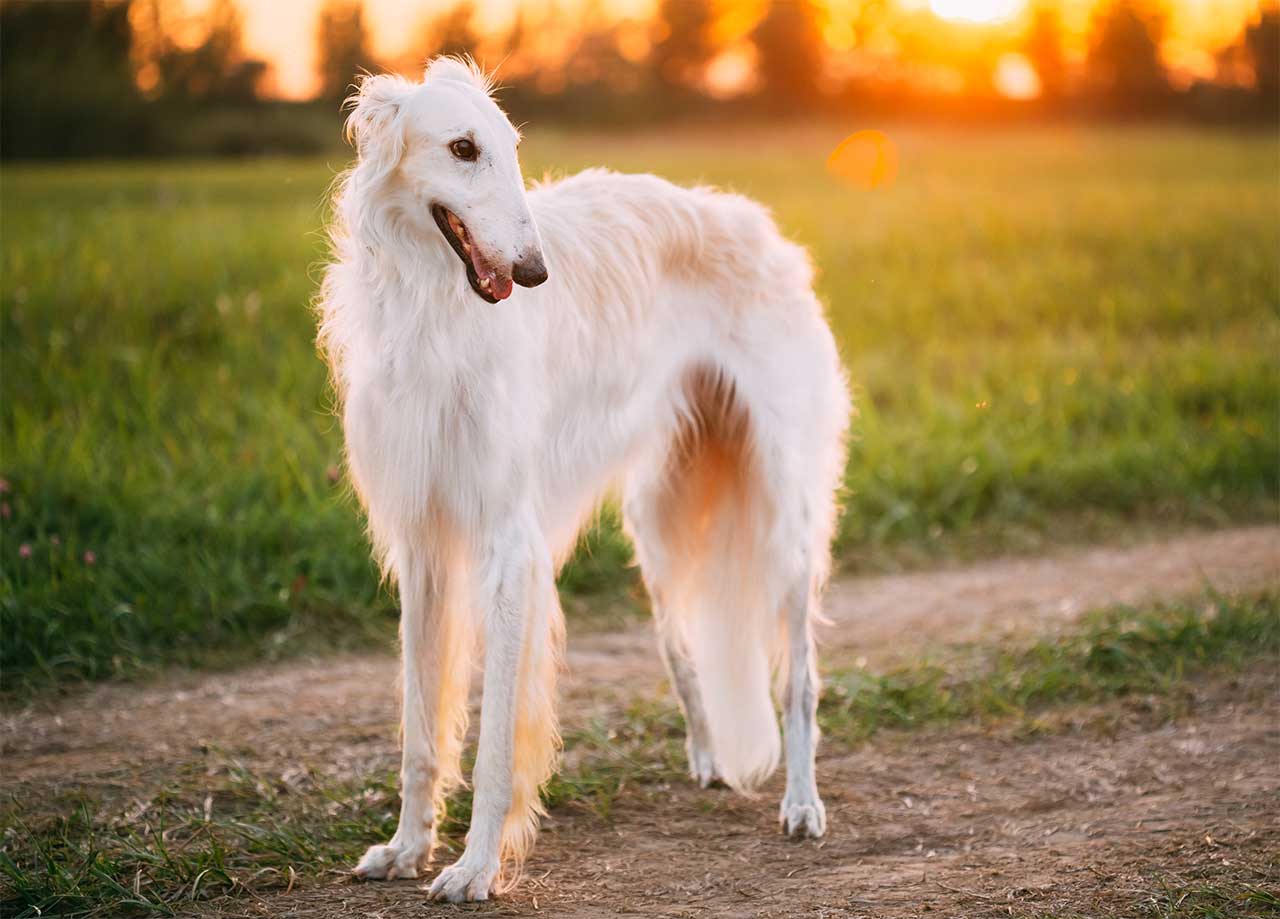 Borzoi
Russian Wolfhound
From a Russian word meaning “fast”
“Noodle horse”
Associated with Russian aristocracy and mass-slaughtered after 1917 revolution
Relatively rare today
Affectionate, calm, but very stubborn
Total couch potatoes
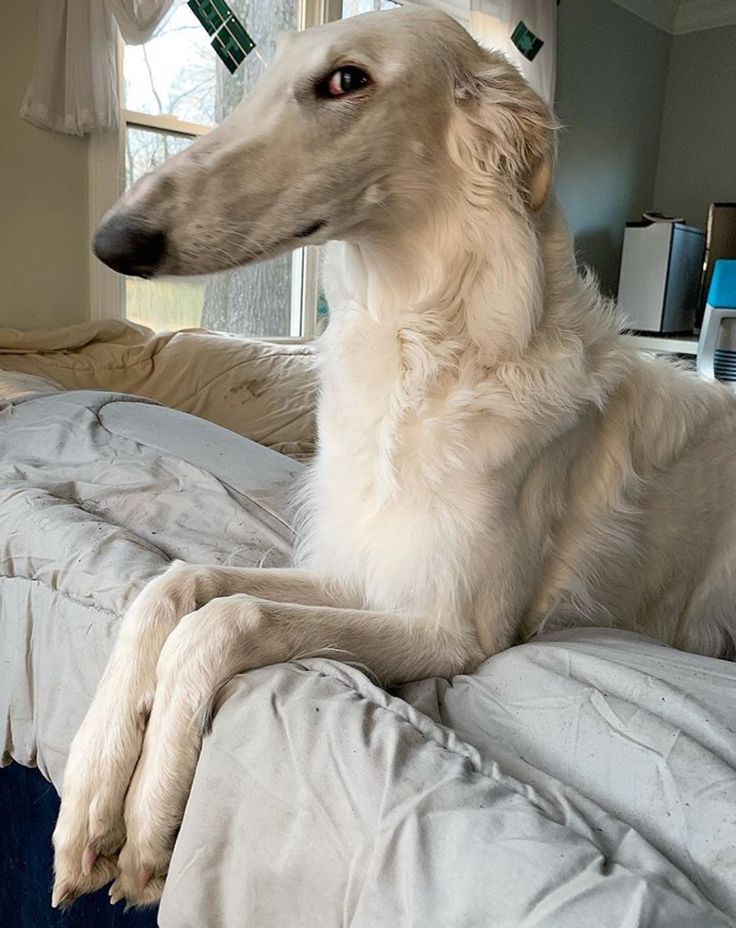 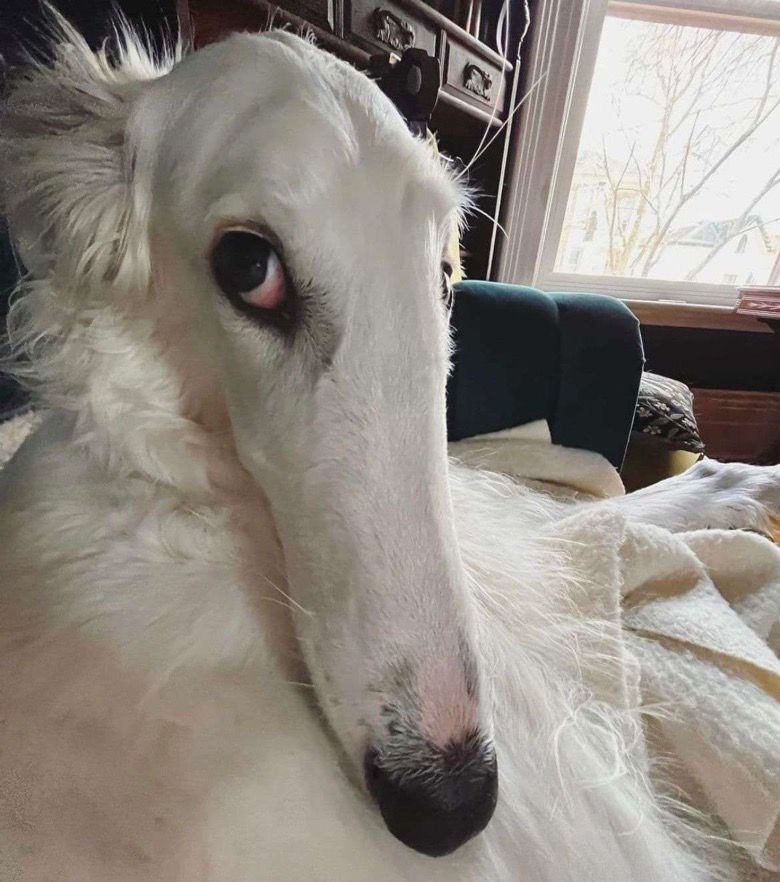 Focus for Today:
How Do I Schedule Classes?
How Do I Look Up Classes?
How Do I Locate My Advisor?
Reminders
Academic Advisors
Meeting With your Advisor
Communicating with your Academic Advisor
Dear Professor Miller,My name is Sarah Smith, a first year Biology major and one of your advisees. I hope this week has treated you well. I am reaching out in order to discuss my spring classes ahead of course registration on October 28. I have some courses pre-selected, but would like to review them with you. Do you have any availability next week? I am free Tuesday and Thursday after 1pm and Wednesday from 11am – 1:30pm. Do you have any of those times work for you?Thank you,Sarah Smith
Sample Email
Changing Advisors
Logging into Banner
Go to www.otterbein.edu
Select the menu sandwich in the top right corner
Select O-Zone from the top menu bar
Log-in using your email and password
If you do not have access or remember your login, please email helpdesk@otterbein.edu. 
Select the Banner icon from the left menu
You find your Degree Audit in Self-Service Banner or My Banner. Click on Student Records.
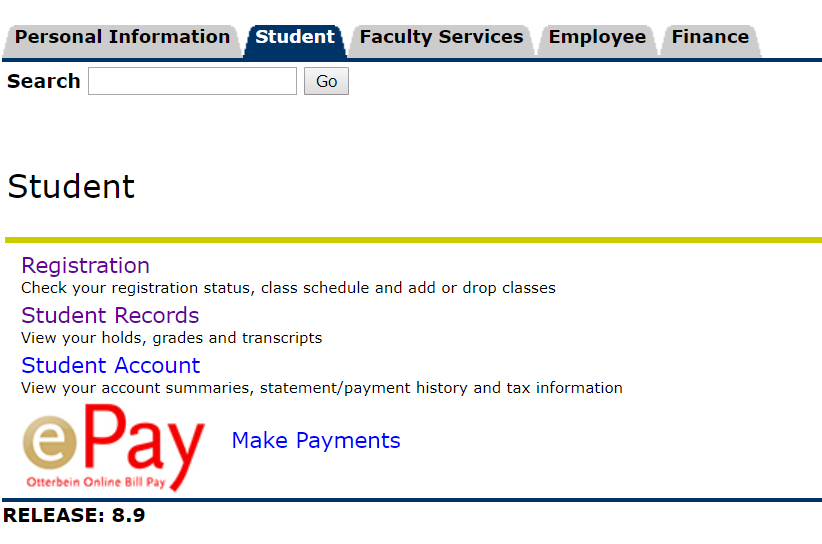 Then click onDegree Works
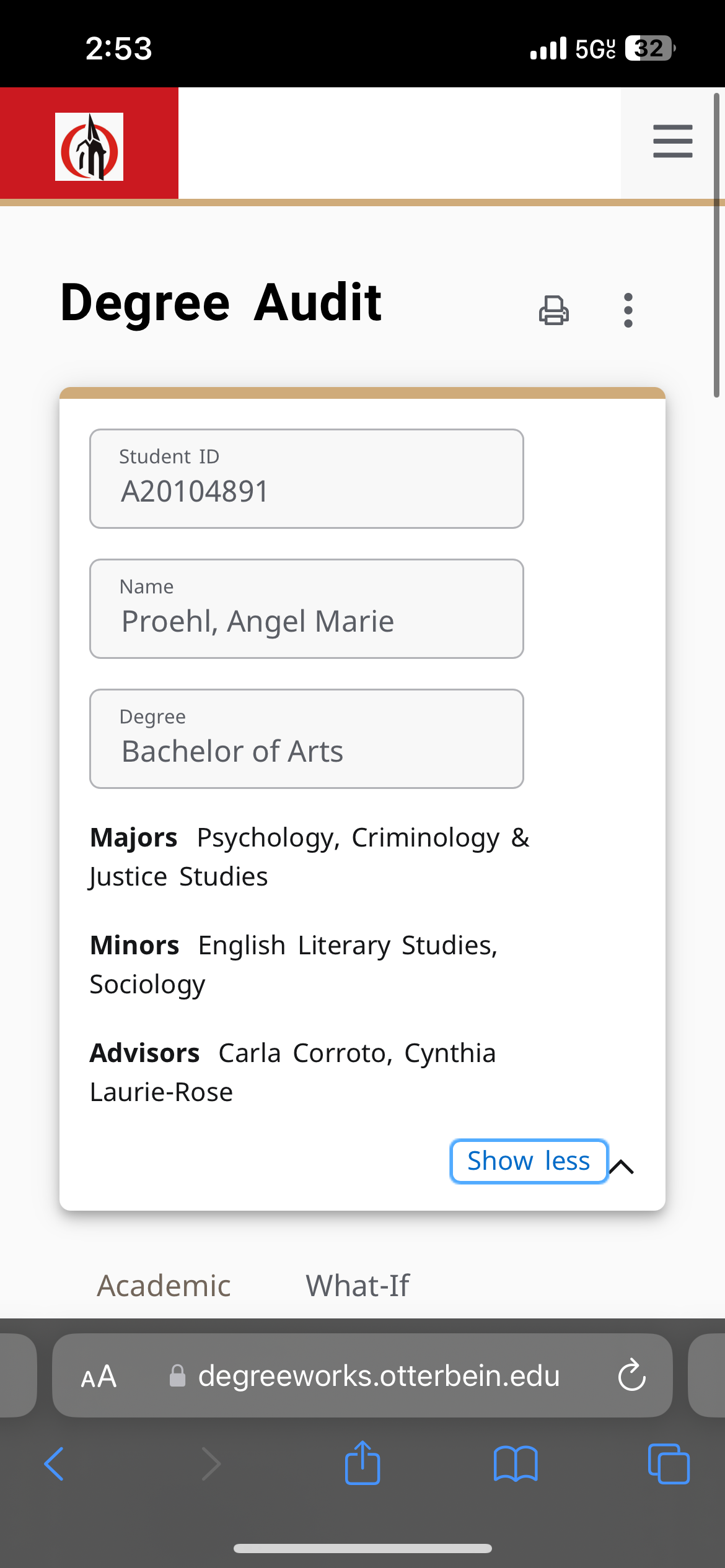 Once in Degree Works, you can see your major(s), minor(s), and advisor(s) listed.
Who is your Academic Advisor?
https://www.screencast.com/t/AjZHpyp1B
Deciding what classes to take
Things To Keep in Mind
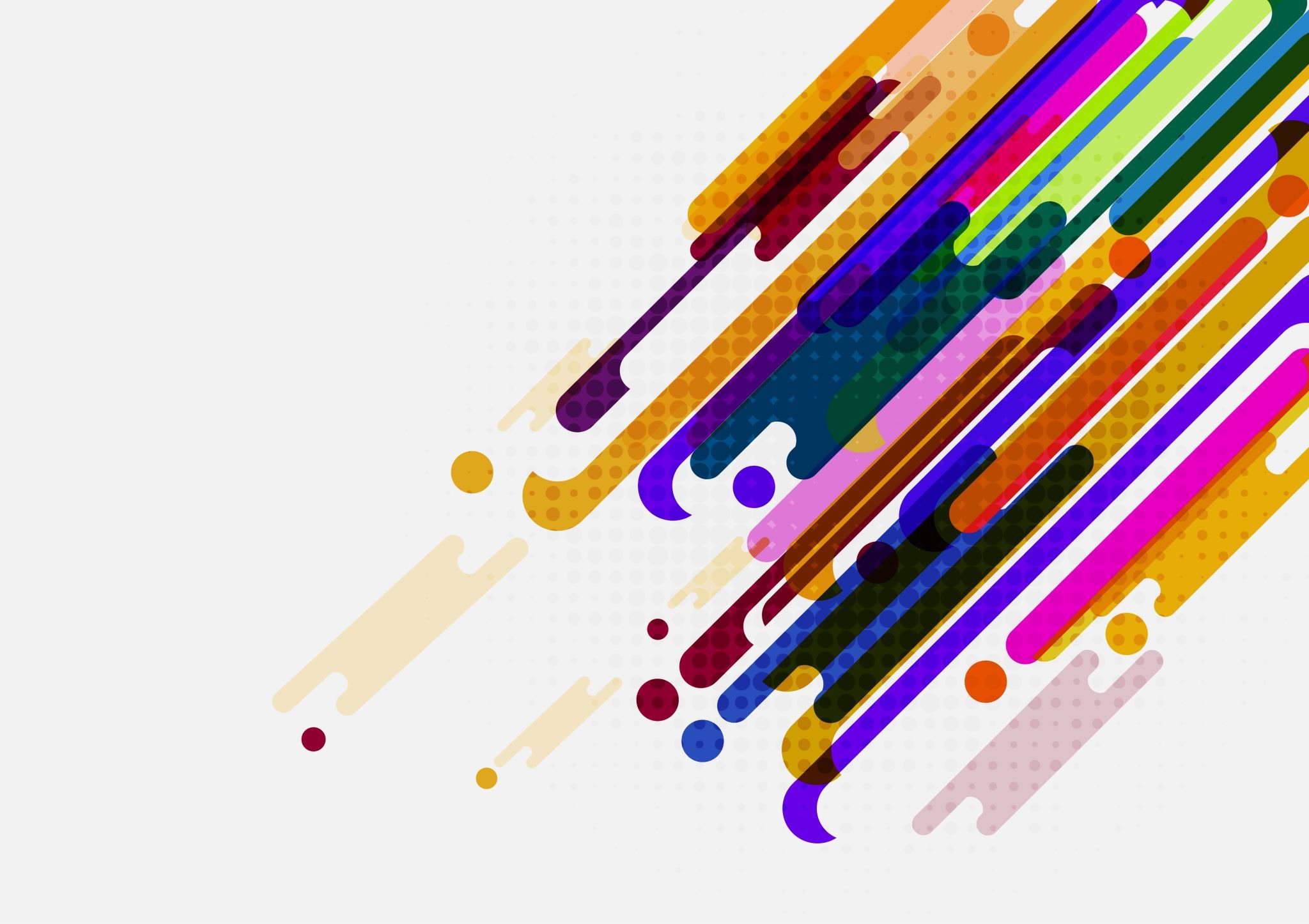 Classes, or credit hours, taken in addition to your major requirements and general education classes to reach a total of 120 total hours​

Strategies for choosing electives:​
Second majors​
Minors​
Classes that will teach you skills, but not necessarily a full minor (think of Modern Language classes, an art course, etc.)​
Classes that are just interesting!
Electives
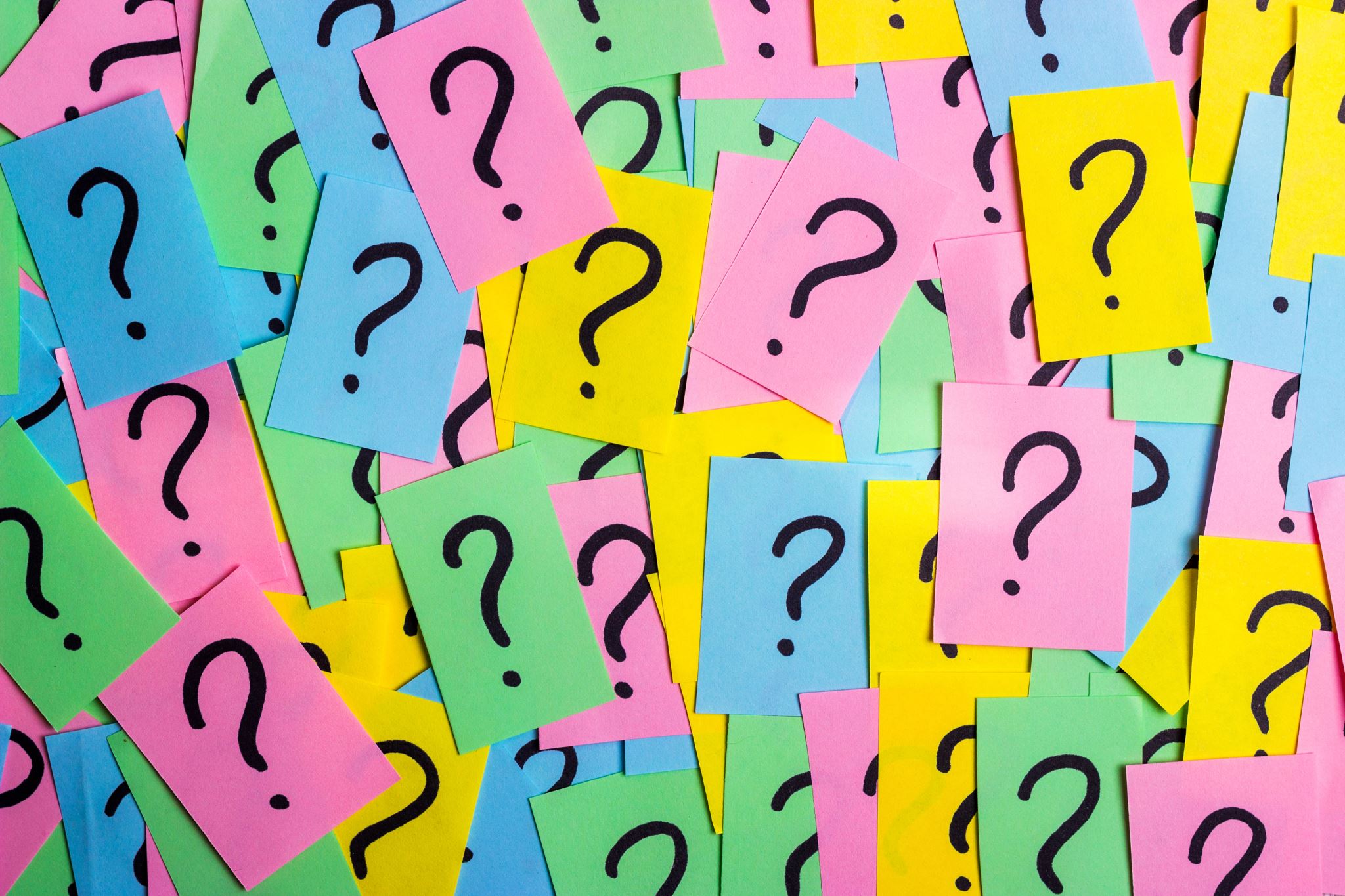 Next Steps
Once you have your classes chosen, all you have to do is register!​
​
Prior to Banner opening, make sure you do not have holds on your account that will keep you from registering. You can check this under the student tab in Self-Service Banner under “View Holds”
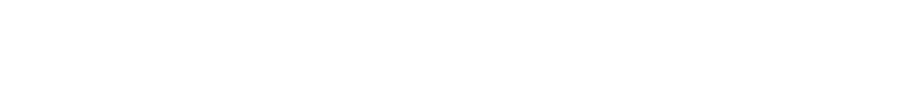 [Speaker Notes: Adding a class]
[Speaker Notes: Dropping a class]
[Speaker Notes: Adding yourself to a waitlist]
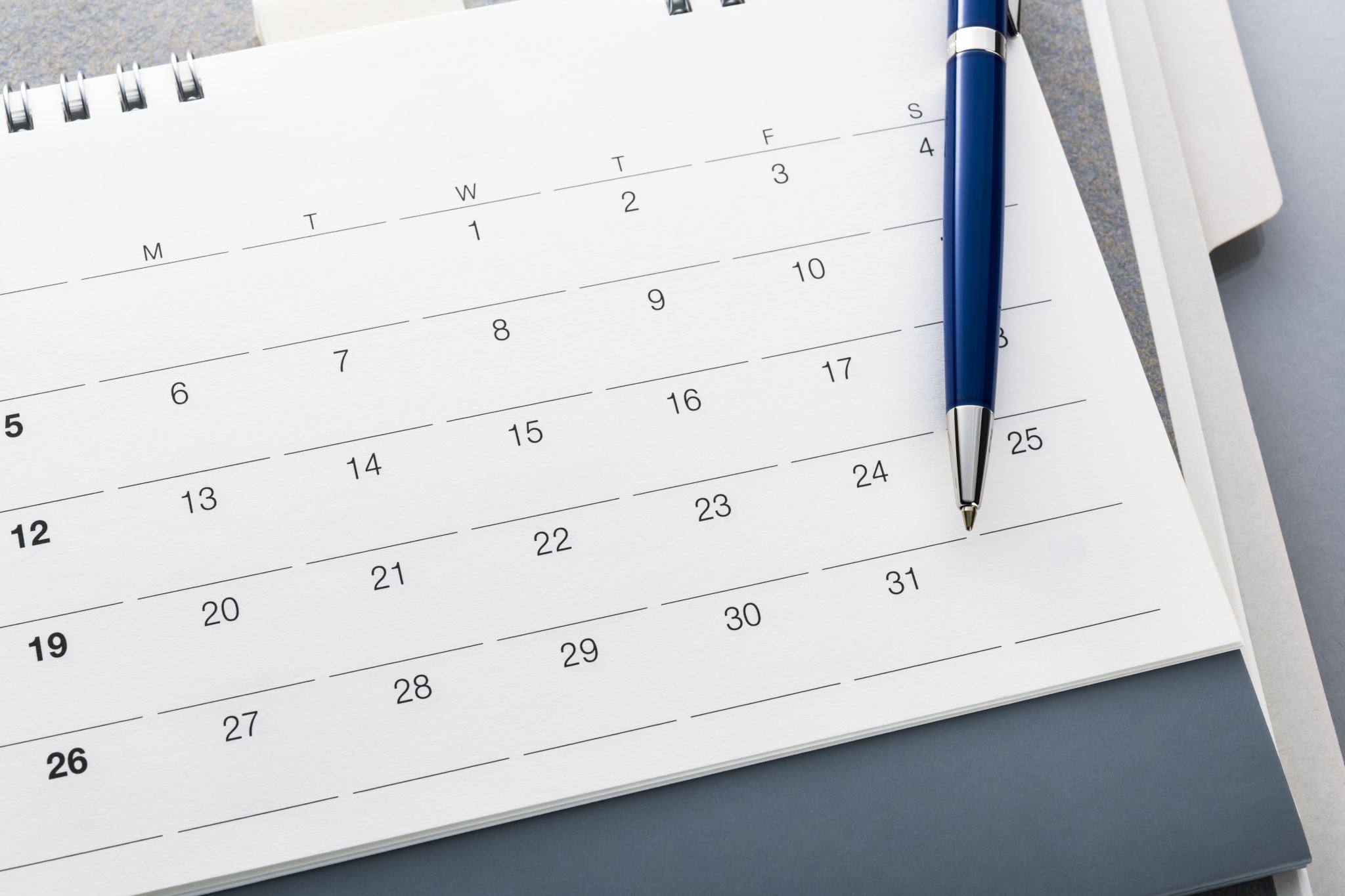 Registration Dates
Registration will open on the week of October 28th! Be on the lookout for an email from 
registrar@otterbein.edu 
which will tell you the exact date and time that registration will open for you!
Reminder:Major and Minor Fair October 9th, 11am-1pmRoush Hall, Fisher Gallery
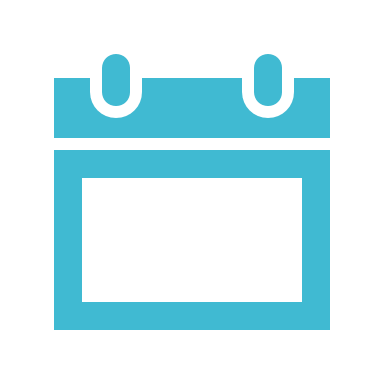 ExitTicket